The MATSDA/School of English Conference 2014
SLA and Materials Development
Brain Studies and Materials for Language Learning
Dr. Hitomi Masuhara
Deputy Director 
MA Applied Linguistics and MA TESOL
The University of Liverpool
Secretary
Materials Development Association (MATSDA)
What’s the difference between …
ignorance and apathy?

Answer:
I don’t know and I don’t care.
What is the difference between …
SLA research and Brain Studies?
Answer?

I think I do know about the difference between SLA research and brain studies and I do care.  
Join me in my exploration of brain studies and their implications for SLA, teaching and materials development.
[Speaker Notes: This exploration began with my PhD in the 90’s when I realised that brain studies were providing me with the most convincing explanations of comprehension, acquisition and memory.  

Since then I’ve tried to apply what I learn from brain studies to my research, teaching and my materials development.]
Differences between SLA and brain studies?
[Speaker Notes: Answer:
SLA research focuses on how people acquire language
and 
Brain studies focus on the development, structure and functions of the nervous system




Cerebral cortex: Centre for the most of the information. Right and left hemispheres. In most people, language abilities are found in the left hemisphere.

Lobes with a specific function: 
Frontal robe: Cognitive thinking and reasoning. 
Sensory: vision, hearing, touch, movement, and smell
Motor: movement

Parietal Lobe - involved in the reception and processing of sensory information from the body.Frontal Lobe - involved with decision-making, problem solving, and planning.Occipital Lobe - involved with vision.Temporal Lobe - involved with memory, emotion, hearing, and language.

Limbic System Structures

The limbic system is a set of evolutionarily primitive brain structures located on top of the brainstem and buried under the cortex. 

Amygdala - almond shaped mass of nuclei involved in emotional responses, hormonal secretions, and memory.
Cingulate Gyrus - a fold in the brain involved with sensory input concerning emotions and the regulation of aggressive behavior.
Fornix - an arching, fibrous band of nerve fibers that connect the hippocampus to the hypothalamus.

Hippocampus - a tiny nub that acts as a memory indexer -- sending memories out to the appropriate part of the cerebral hemisphere for long-term storage and retrieving them when necessary.

Hypothalamus - about the size of a pearl, this structure directs a multitude of important functions. It wakes you up in the morning, and gets the adrenaline flowing. The hypothalamus is also an important emotional center, controlling the molecules that make you feel exhilarated, angry, or unhappy.

Olfactory Cortex - receives sensory information from the olfactory bulb and is involved in the identification of odors.

Thalamus - a large, dual lobed mass of grey matter cells that relay sensory signals to and from the spinal cord and the cerebrum.


In summary, the limbic system is responsible for controlling various functions in the body. Some of these functions include interpreting emotional responses, storing memories, and regulating hormones. The limbic system is also involved with sensory perception, motor function, and olfaction
The brainstem controls several important functions of the body including:
•	Alertness
•	Arousal
•	Breathing
•	Blood Pressure
•	Digestion
•	Heart Rate
•	Other Autonomic Functions
•	Relays Information Between the Peripheral Nerves and Spinal Cord to the Upper Parts of the Brain]
Some implications of  Brain Studiesfor Materials Development
We feel, therefore we learn 
– Evidence of the pervasive  influence of the affect on memory formation, retention and recall. 
e.g. Immordino-Yang, M. H. & Damasio, A. (2007). 

“Although many of us may think of ourselves as thinking creatures that feel, biologically we are feeling creatures that think” 
― Jill Bolte Taylor  2009 ‘My Stroke of Insight: A Brain Scientist's Personal Journey’
Materials should encourage affective engagement as well as cognitive involvement.
e.g. 
appeal
fun
play
goal
self-esteem
confidence
Pleasure; 
Positive reinforce-ment; 
Autonomous learning
[Speaker Notes: Feelings are mental experiences of body states 

Limbic System Structures

The limbic system is a set of evolutionarily primitive brain structures located on top of the brainstem and buried under the cortex. 

Amygdala - almond shaped mass of nuclei involved in emotional responses, hormonal secretions, and memory.
Cingulate Gyrus - a fold in the brain involved with sensory input concerning emotions and the regulation of aggressive behavior.
Fornix - an arching, fibrous band of nerve fibers that connect the hippocampus to the hypothalamus.

Hippocampus - a tiny nub that acts as a memory indexer -- sending memories out to the appropriate part of the cerebral hemisphere for long-term storage and retrieving them when necessary.

Hypothalamus - about the size of a pearl, this structure directs a multitude of important functions. It wakes you up in the morning, and gets the adrenaline flowing. The hypothalamus is also an important emotional center, controlling the molecules that make you feel exhilarated, angry, or unhappy.

Olfactory Cortex - receives sensory information from the olfactory bulb and is involved in the identification of odors.

Thalamus - a large, dual lobed mass of grey matter cells that relay sensory signals to and from the spinal cord and the cerebrum.


In summary, the limbic system is responsible for controlling various functions in the body. Some of these functions include interpreting emotional responses, storing memories, and regulating hormones. The limbic system is also involved with sensory perception, motor function, and olfaction
The brainstem controls several important functions of the body including:
•	Alertness
•	Arousal
•	Breathing
•	Blood Pressure
•	Digestion
•	Heart Rate
•	Other Autonomic Functions
•	Relays Information Between the Peripheral Nerves and Spinal Cord to the Upper Parts of the Brain]
Some implications of  Brain Studiesfor Materials Development
Multi-dimensionality of mental representation
Materials should encourage multi-dimensional processing
e.g. 
Visualising
Hearing 
Tasting
Smelling
Touching
Thinking
Feeling
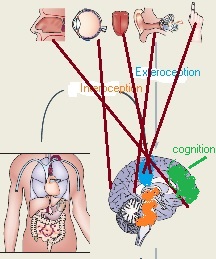 Material 1: Wedding in HawaiiYoung EFL adults      Intermediate level
Listen to your teacher read a text.  
Take notes.
Listen to the teacher read the text again.  Add to your notes.
Form groups.  Try to reconstruct the passage.
Compare your reconstructed passage with the original passage.
[Speaker Notes: Are you looking for a wedding with a difference?  How about Hawaii?  
Hawaii is a place where thousands of couples get married each year.

You can get married in a zoological garden, where there is a chapel by the sea.  
Or you can choose a volcanic crater, where the service is held in a helicopter.
Or you can do it on a tennis court, where the minister calls out “Love-all”.
Or you can choose underwater in a submarine, where you are surrounded by tropical fish.
Or you can get married in the sky, where the service is held with everyone in parachutes.
And  there are different times when you can get married.
You can get married at dawn when the sun rises over the mountains,
Or at midday when the sun gets down on the beaches, or in the evening when the sun sets over the ocean.
Hawaii offers a wedding that you will never forget.]
Material 1: Wedding in Hawaii
Are you looking for a wedding with a difference?  How about Hawaii?  
Hawaii is a place where thousands of couples get married each year.
You can get married in a zoological garden, 
where there is a chapel by the sea.  
Or you can choose a volcanic crater, 
where the service is held in a helicopter.
Or you can do it on a tennis court, 
where the minister calls out “Love-all”.
Or you can choose underwater in a submarine, 
where you are surrounded by tropical fish.
Or you can get married in the sky, 
where the service is held with everyone in parachutes.
And  there are different times when you can get married.
You can get married at dawn 
when the sun rises over the mountains,
or at midday when the sun gets down on the beaches, 
or in the evening when the sun sets over the ocean.
Hawaii offers a wedding that you will never forget.
Material 1: Wedding in Hawaii
Do you think this material would engage learners?
Why?
Do you think it would facilitate language acquisition?
Why?
Material 2: What can a baby do?EFL Primary      Pre-Intermediate level
Look at this picture of a baby.





Write in your  notebook:
What a baby can do.
What a baby can’t do.
Form groups of 3-4.  Make a group list.
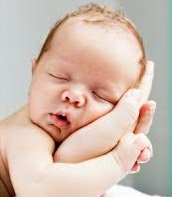 Material 2: What can a baby do?Primary      Pre-Intermediate level
4. This baby is your sister.




5. Use the group list of what a baby 
can do and cannot do and
write a poem about her.
Form groups of 3-4.  Read and share your poems.
Display your poem on the wall to show it to everyone.
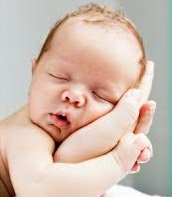 Material 2: What can a baby do?
Listen to your teacher read a story of ‘What can a baby do?’  Try to see pictures in your mind.   
Read the story on your own.
In groups, add illustrations and create a 
picture book for this story.
Take your picture story home and show it to your family.
[Speaker Notes: Hello!

My name is Ollie.

Do you know what I can do?

Can I climb a mountain till I reach the very top?

Can I play the drums and keep a steady beat?

Can I make a cake and bake it nice and hot?

No!

I’m still a baby.  

But one day when I’m grown,
I’ll climb, drum and make a cake to share it with you.]
What can a baby do?
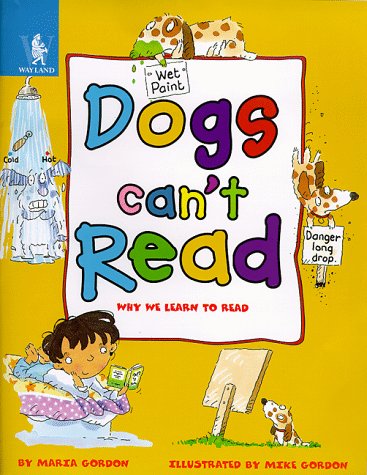 Go to the library and
      read this book.
Material 2: What can a baby do?
Do you think this material would engage the learners?
Why?
Do you think it would facilitate language acquisition?
Why?
What are the differences?
Wedding in Hawaii
EFL Young adults
Intermediate level
What can a baby do?
EFL Primary
Pre-Intermediate  level
What are the differences?My personal view
Wedding in Hawaii
Young adults
Intermediate level
What can a baby do?
Primary
Pre-intermediate level
Form-focused instruction?
Mainly cognitive involvement 
Affective engagement not fully exploited? 
Primary focus on language input and output
Form-focused creative task
Personal, affective and cognitive engagement
Emphasis on multi-dimensional mental representation
Real life significance of the outcomes
[Speaker Notes: Form-focused instruction?
Who for what for?
Real life outcomes?
Personal significance?

Mainly cognitive involvement 
Busy working out the language, sequence
Task completion syndrome?

Affective engagement not fully exploited? 
Closed 
No stimulus for creativity
Affect (fun, goal, aesthetic appreciation, personal investment)

Primary focus on language input and output
Listen and reconstruct
Does the sequence matter?

Improvements?
Creating a brochure for their city for attracting tourists (personal significance, goal)
Genre analysis, language awareness that can be applied to the brochure

In sum,
Wedding in Hawaii seems to me to have potentials to be a good form-focused task but as it is it appears more like a disguised language drills.


Focused Task*: Dictogloss (Wajnryb, 1990)  Ellis (2010, p.38) introduces Dictogloss as a type of form-focused task that has attracted interest from SLA researchers and teachers.
* Focused Tasks: Tasks that are designed to elicit use of a specific linguistic feature.  Ellis, R. (2010, p.38)

Dictogloss:  Dictogloss is a technique in which the teacher reads a short text and the learners make brief notes and then try to reconstruct the text in groups. 

Unlike traditional dictation, there is a gap between the listening and writing phases, giving learners time to think and discuss how best to express the ideas. 

The aim is not to reproduce the text word for word, but to convey the meaning and style of the text as closely as possible.

Dictogloss is a powerful way of focusing attention on precise meaning, as well as on correct use of grammar.

Because it is a co-operative activity, it is challenging without being threatening and it gives learners a chance to discuss language and to learn from each other.]
How would you adapt ‘Wedding in Hawaii’
To make it more affectively engaging?

To help the learners achieve multi-dimensional mental representation?
Brain studies and Second Language Acquisition
‘We are now at a stage at which there are important connections between SLA theory and the neuroscience of learning and memory’ (Ellis, N. 2002, p.299)

‘… I had to realize that applied linguists simply do not have the option of ignoring the new psychological approaches because the advances in these areas are leading to a fundamental restructuring of our knowledge base of language acquisition and language processing.  
Disregarding these developments would lead to the marginalization of the field of applied linguistics/second  language research…’  (Dörnyei, 2009, pp.xi-xii)
Brain Studies and Materials Development
The good news is:
Valid, reliable and educational information for non-specialists is becoming  more readily available for researchers, teachers and students (see my handout).
e.g. 
The Brain Initiative (2013-2025)  http://www.kavlifoundation.org/brain-initiative
We see a significant increase in interdisciplinary academic and pedagogical efforts e.g. Educational neuroscience
Neuroscience is gradually becoming a part of teacher development
e.g. John Hopkins University  http://www.braintargetedteaching.org/
More funding for research and dissemination is being made available e.g. The Brain Initiative
[Speaker Notes: Cons:
Unbearable lightness of neuro-bubbles/neuromyths/neurotrash
 e.g. pseudoscientific self-help books, neuro+X (neuro Applied Linguistics?!)
Undesirable danger of playing with fire - overinterpretation of research findings in neuroscience and psychology
Unwanted overconfidence about how the brain works papers over a still-enormous scientific uncertainty
Uncontrollable allure of the dazzling achievements of brain research being pressed into service for questions they were never designed to answer. 

The Brain Initiative (2013-2025)  http://www.kavlifoundation.org/brain-initiative
The Brain Research through Advancing Innovative Neurotechnologies Initiative (BRAIN Initiative) is a broad, collaborative research initiative to advance the science and technologies needed to unlock the mysteries of the human brain. It's goal: accelerate the development and application of new technologies that will enable researchers to produce dynamic pictures of the brain that show how individual brain cells and complex neural circuits interact at the speed of thought. These technologies will open new doors to explore how the brain records, processes, uses, stores, and retrieves vast quantities of information, and shed light on the complex links between brain function and behavior.

BrainFacts.org     http://www.brainfacts.org/
An authoritative source of information about the brain and nervous system for the public.
http://www.brainfacts.org/educators/educator-resources/educator-resources/brain-resources/]
The MATSDA/School of English Conference 2014
SLA and Materials Development
Brain Studies and Materials for Language Learning
Thank you.
Dr. Hitomi Masuhara
Secretary
Materials Development Association (MATSDA)
Deputy Director 
MA Applied Linguistics and MA TESOL
The University of Liverpool
Brain Studies Related ResourcesAlso see my handout
Allen Institute Open Resources https://www.alleninstitute.org/our-research/open-science-resources/
BrainFacts.org     http://www.brainfacts.org/
http://www.brainfacts.org/educators/educator-resources/educator-resources/brain-resources/
The Brain Initiative (2013-2025)  http://www.kavlifoundation.org/brain-initiative
The Dana Foundation  https://www.dana.org/About/
National Institute of Neurological Disorders and Stroke  http://www.ninds.nih.gov/education/